Fig. 2. Alternative splicing in the 5′ region of the Notch1 gene. The type A major transcript is shown here for ...
Carcinogenesis, Volume 24, Issue 7, July 2003, Pages 1257–1268, https://doi.org/10.1093/carcin/bgg071
The content of this slide may be subject to copyright: please see the slide notes for details.
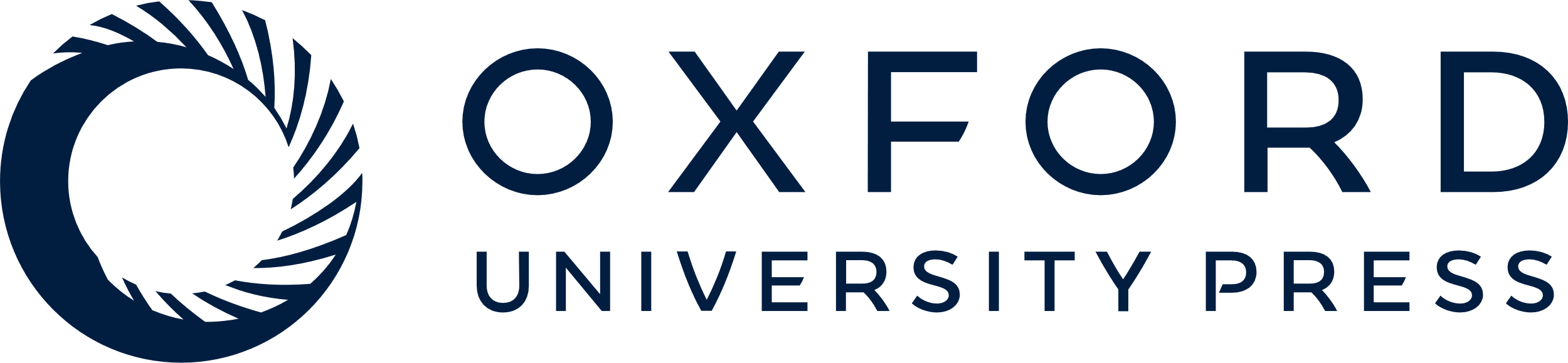 [Speaker Notes: Fig. 2.  Alternative splicing in the 5′ region of the Notch1 gene. The type A major transcript is shown here for comparison with the transcripts initiated from exon 1a. M indicates the putative translation initiation site methionine. Other transcripts did not have a long ORF. cDNAs derived from thymuses of STS, C.B-17, and scid were used. TL3, TL4 and TL7 are thymic lymphoma cell lines of STS and TL11 is a thymic lymphoma cell line of C.B-17. The regions from exon 1b to exon 2 were heterozygously deleted in TL3 and TL4, and exon 1 to exon 2 was heterozygously deleted in TL7 and TL11. ‘H’ is a 5′ RACE product in which transcription was initiated at the first nucleotide of exon 3. 


Unless provided in the caption above, the following copyright applies to the content of this slide: © Oxford University Press. All rights reserved]